A centrality measure to quantify social capital in a network
Midterm Presentation
Undergraduate Researchers:
Graduate Student Mentor:
Faculty Mentor:
Jordan Cowart, Katie Allmeroth
Krist Culmer
Dr. Wenjun (Kevin) Zeng
2
Outline
Introduction
Key terms
The problem
Project Goals
Related Work
Data Collection & Analysis
Data Acquisition
Tools for Analysis
Future Work
3
Outline
Introduction
Key terms
The problem
Project Goals
Related Work
Data Collection & Analysis
Data Acquisition
Tools for Analysis
Future Work
4
Key terms
Centrality – The criticality (importance) of a node’s position within a network.
Social Capital – The value of a node based on its ability to influence other nodes and access resources from diverse areas (communities) of the network.
Community – “. . . a community is generally thought of as a part of a network where internal connections are denser than external ones.”
[Speaker Notes: Nodes typically cluster together around a resource or function]
5
Two measures of centrality
Eigenvector Centrality (EVC)
Principal Component Centrality (PCC)
6
The problem
Current measures of centrality take into account the node’s “connectedness” but do not consider a node’s “community membership”

Want to incorporate social capital when computing a node’s centrality

Why is this important?
7
Project Goals
1. Extract Facebook Data
Develop a Web Crawler
Crawl Mizzou’s Facebook page 

2. Preliminary Analysis
Apply EVC and PCC to test data/collected data
Develop a visualization of data
Derive any interesting information from the data

3. Expand EVC/PCC to develop a new and improved centrality measure.
8
Outline
Introduction
Key terms
The problem
Project Goals
Related Work
Data Collection & Analysis
Data Acquisition
Tools for Analysis
Future Work
9
Related Work
Ilyas et al. [1, 2] demonstrated shortcomings of EVC and then proposed and defined a new algorithm, PCC.

Yang et al. [3] discussed the use of ground-truth (user defined) communities as a bench marking tool for community detection algorithms

Xiao et al. [4] developed an algorithm for gathering Facebook data without the use of Facebook’s API

Salamos et al. [5] shows that there is correlation between “liked” Facebook pages and communities.
10
Outline
Introduction
Key terms
The problem
Project Goals
Related Work
Data Collection & Analysis
Data Acquisition
Tools for Analysis
Future Work
11
Data Acquisition
Stanford Large Network Dataset Collection
Provides a collection of more than 50 large network data sets that can include hundreds of thousands of nodes and edges

Mizzou Facebook page
Ground-truth community consisting of individuals stating their education is from Mizzou
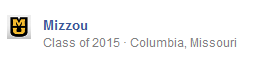 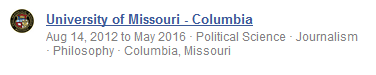 12
Data Acquisition
How would we gather information from Facebook?
Facebook API or web crawler?

Decided to go with a web crawler
Faster – Information is readily available, we don’t have to gather through an app
Other papers had exhibited problems with the Facebook API – they used web crawlers in the end
13
Data Acquisition - Web Crawler
Features:
Python
Queue based
Breadth-first search (BFS) 

Libraries Used:
BeautifulSoup
Built in libraries (URLLib + RE)

Only scrapes data from individuals that attend Mizzou
14
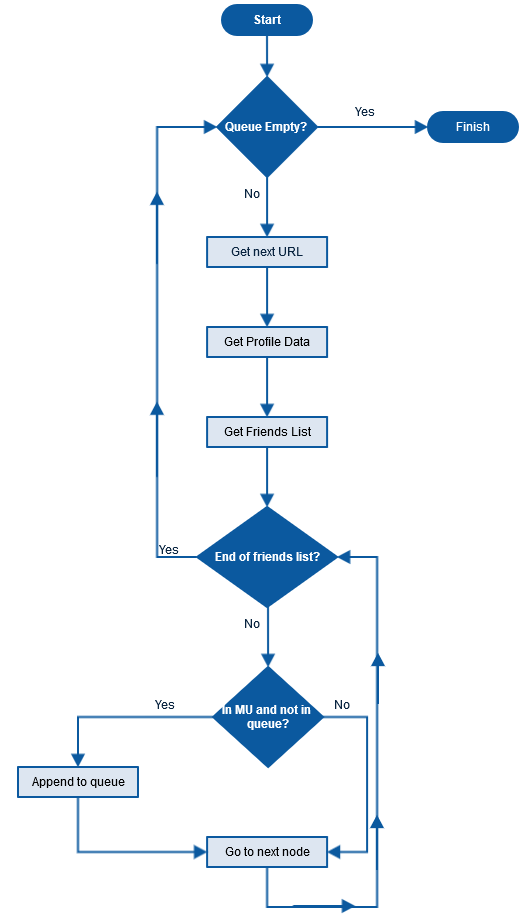 15
Data Acquisition - Web Crawler
Information to be scraped:
Node’s URL (e.g. - katie.marie.5661)
Major 
Gender 
Home Town
Friends list
Likes (only those related to Mizzou)

Keep track of nodes in Mizzou / Not in Mizzou / Private
Data Acquisition - Web Crawler
Definition of private:
A page is considered private if the page returns a 404 error or if we cannot access the “All” friends tab
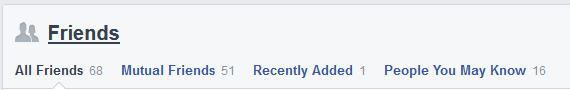 17
Data Acquisition - Web Crawler
Where exactly are we gathering data from?
Major -> “About” page
Gender -> “About” page
Home Town -> “About” page
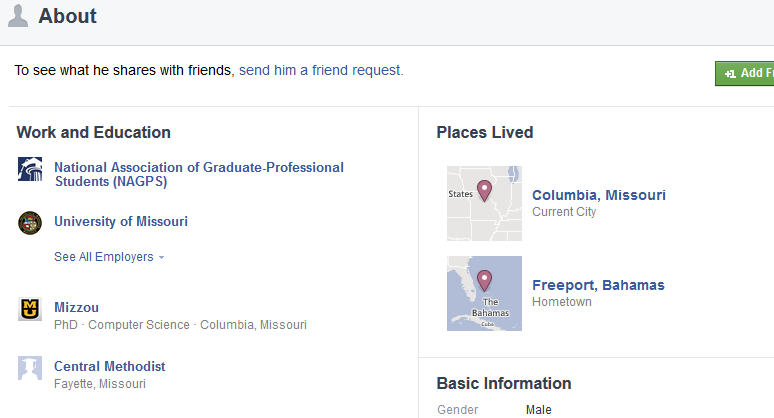 18
Data Acquisition - Web Crawler
Where exactly are we gathering data from?
Node’s URL -> “Friends” page
Friends list -> “Friends” page
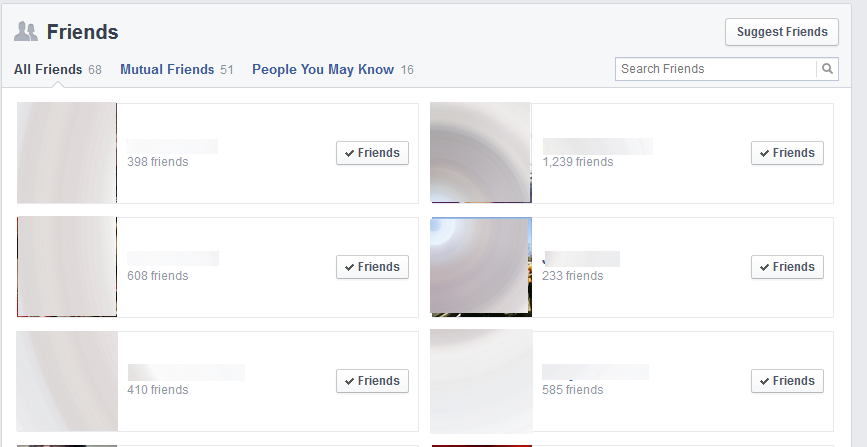 19
Data Acquisition - Web Crawler
Where exactly are we gathering data from?
Likes -> “Likes” page
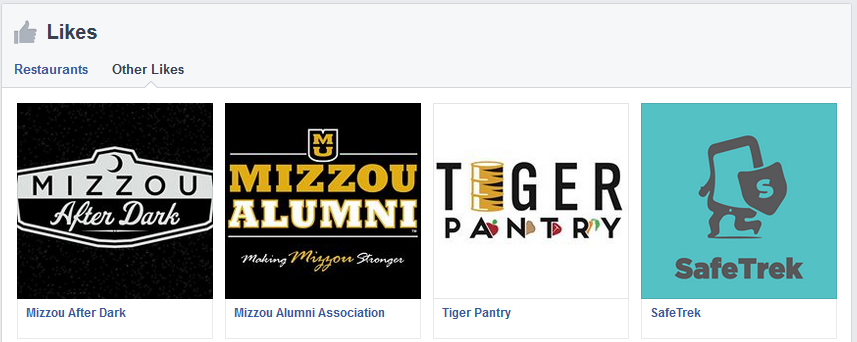 20
Data Acquisition - Web Crawler
Output of data in a text file:
0 2 3 7 8 (Node and friends)
Male  (Gender)
Computer Science (Major)
Cobden, IL (Hometown)
Mizzou (Likes)

Able to change major to a college
Computer Science -> College of Engineering
21
Tools for Analysis - Gephi
An interactive network visualization and exploration platform
Able to change node size, color, and label
Can easily import graphs

Also provides a graph analysis toolkit
Provides centrality measure plugins
Can create our own plugin
22
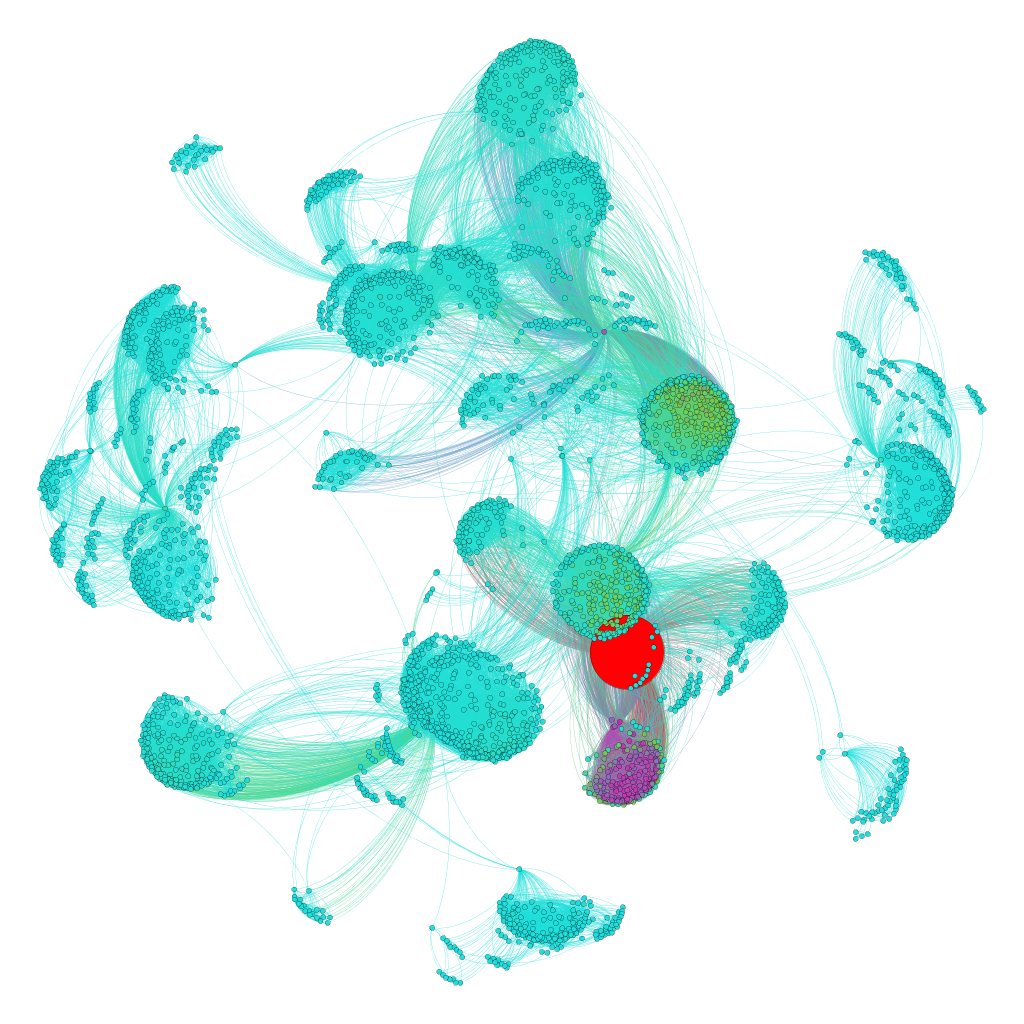 FacebookGraph
Nodes: 4039
Edges: 88234
23
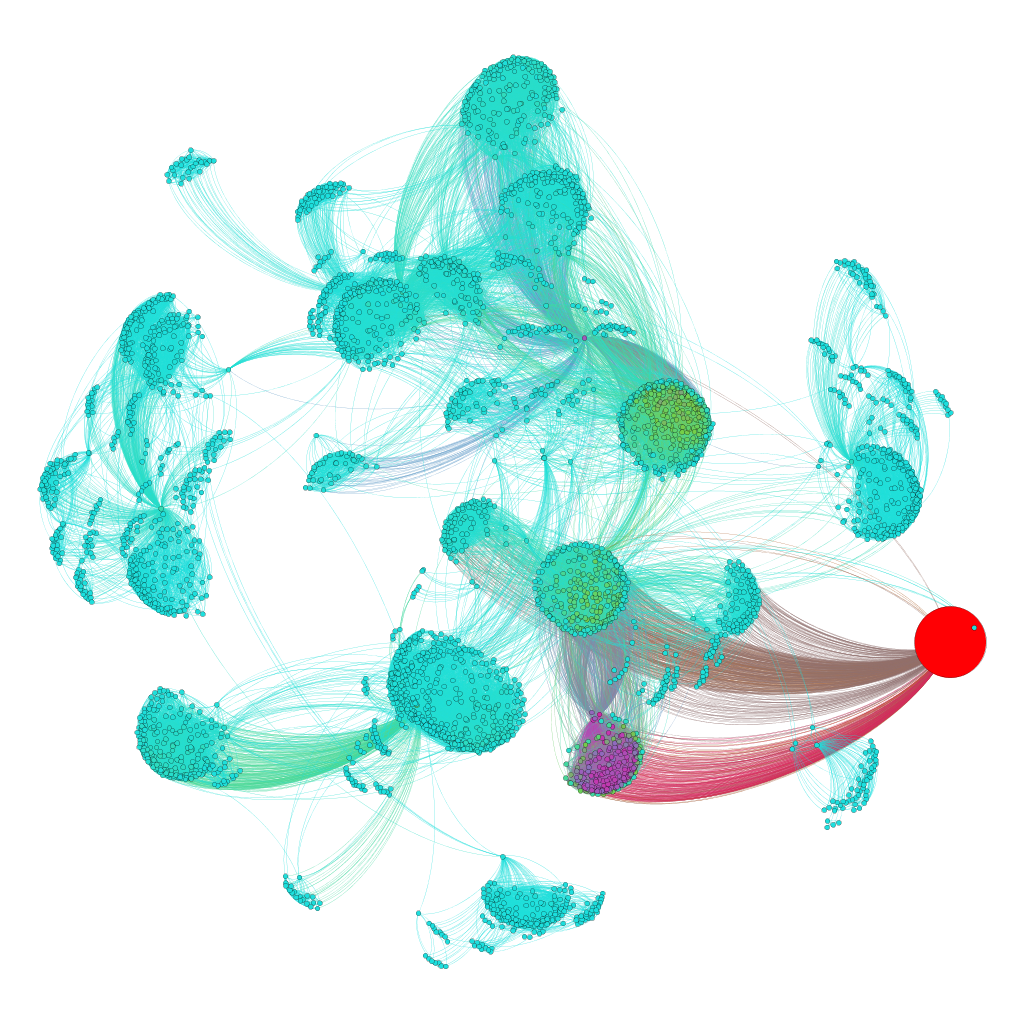 FacebookGraph
Nodes: 4039
Edges: 88234
24
Outline
Introduction
Key terms
The problem
Project Goals
Related Work
Data Collection & Analysis
Data Acquisition
Tools for Analysis
Future Work
25
Future Work
Crawl Facebook after receiving permission
Build PCC Plugin for Gephi
Formalize definition of social capital 
Define a method for scoring social capital
Apply method to test data and analyze results
26
Thank you!
27
References
[1] M. U. Ilyas, H. Radha, “A KLT-inspired Node Centrality for Identifying Influential Neighborhoods in Graphs”, 2010 44th Annual Conference on Information Sciences and Systems, IEEE, Princeton, NJ, March 2010, pp. 1-7.

[2] M. U. Ilyas, H. Radha, “Identifying Influential Nodes in Online Social Networks Using Principal Component Centrality”, The 2011 IEEE International Conference on Communications , IEEE, Kyoto,  June 2011, pp. 1-5.

[3] J. Yang, J. Leskovec, “Defining and Evaluating Network Communities based on Ground-truth”, The 12th IEEE International Conference on Data Mining , IEEE, Brussels,  Dec. 2012, pp. 745-754.

[4] Z. Xiao, B. Liu, H. Hu, T. Zhang , “Design and Implementation of Facebook Crawler Based on Interaction Simulation”, The 11th IEEE International Conference On Trust, Security And Privacy In Computing And Communications , IEEE, Liverpool,  June 2012, pp. 1109-1112.

[5] N. Salamos, E. Voudigari, T. Papageorgiou, M. Vazirgianni,, “Design and Implementation of Facebook Crawler Based on Interaction Simulation”, 2012 IEEE International Conference on Green Computing and Communications, IEEE, Athens,  Nov. 2012, pp. 368-371.